New Biology Faculty
investing in non-majors
We have the VISION
Strategic Directions
GE Thematic Pathways
Sustainability, Social Justice, Honors
BIOL 100: Intro to Life Sciences
BIOL 110: General Principles of Biology
HSCI 100: General Health Science
(HSCI 116: Women’s Health)
Growth Opportunities
ADT in Nutrition and Dietetics
ADT in Biology
ADT in Kinesiology
Online - Intro to Life Sciences
Online - Nutrition
We have the need
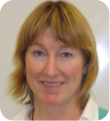 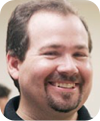 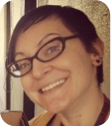 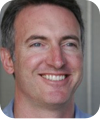 ?
Allied Health
Non-Majors
Majors
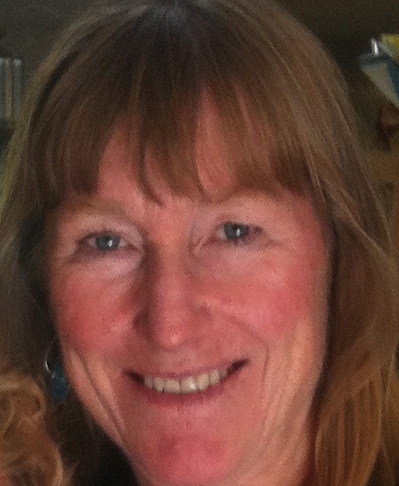 [Speaker Notes: No dedicated FT faculty to non-majors]
Reflection & Innovation
Courses without a dedicated FT faculty often lack consistent SLO analysis & subsequent experimentation in pedagogy
% CRNs taught by PT
60% of sections have no FT faculty to drive long-term innovations to improve success
[Speaker Notes: 22 of 33 sections are taught by PT]
We are less than 10% STEM
92% of sections do not directly benefit from STEM grant-funded support
[Speaker Notes: 2 sections of 26 (biol+hsci) are majors]
We are less than 10% STEM
efforts to improve retention and success fall solely upon current  faculty
We have the capacity
Annual Enrollments
Nursing shortage delayed due to economic downturn
Historically low regional unemployment
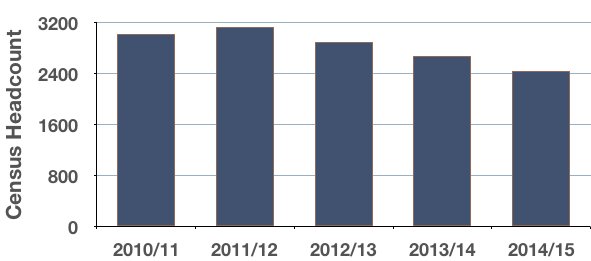 [Speaker Notes: Last economic downturn decreased nursing retirements and new hiring opportunities.
Nursing ranks 14 in the list of occupations with the highest number of total job openings from 2012-2022 in SMC]
Staffing Spring 2016
7.88 Total FTEF
-4.0 Full Time
3.88 Part Time
5 year average: 10 FTEF/semester
4FT + 12 PT faculty
[Speaker Notes: We manage our staffing efficiently and can still support over 3 FT-worth of PT faculty
2.12 of the PT-FTEF is in BIOL 100, 110 and 130/2]
Student Demand will Increase
2012-22 Forecasts
Healthcare practitioners will increase 15% in SMC
Approximately 600 new and over 800 replacement positions every year in SMC!
Registered Nurse ranks 14 in list of occupations with the highest number of total projected job openings in SMC
[Speaker Notes: http://www.labormarketinfo.edd.ca.gov/data/employment-projections.html
RN: 96% as many as the number of openings for system software developers  (need the same number of RN as system developers)
RN: 66% as many as the number of openings for software application developers (need two-thirds as many RNs as application developers)
RN: 132% as the number of openings for lawyers! (need 32% more RNs as new lawyers)]
We are efficient
[Speaker Notes: Supporting college’s load balancing efforts]
Fill Rate Spring 2016
91%
Our 5 year average: 88%
College average: 78%
LOAD Spring 2016
535
College LOAD: 483